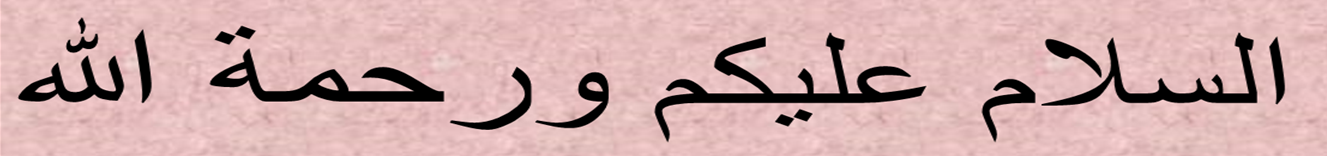 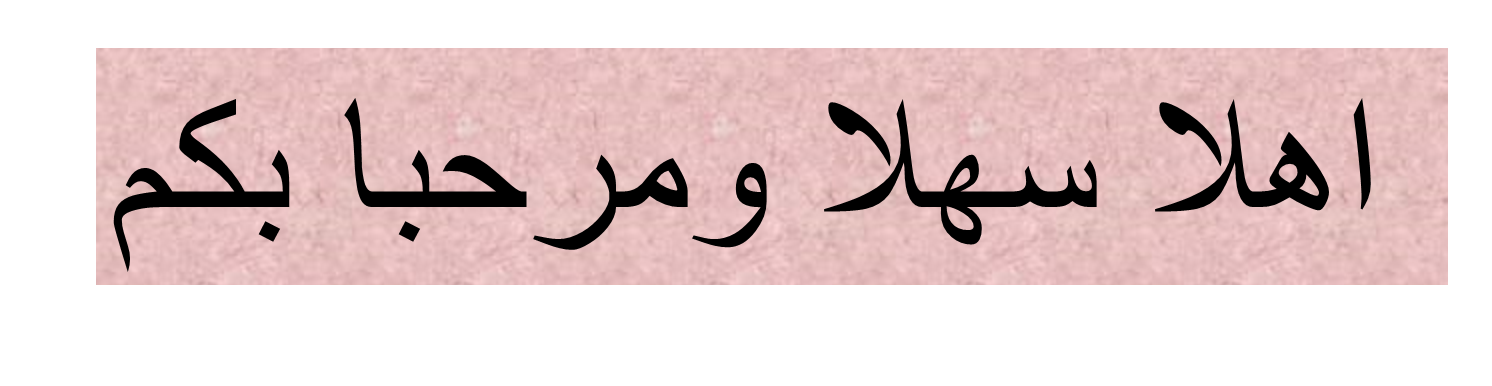 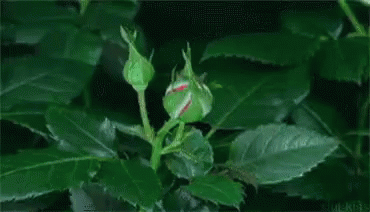 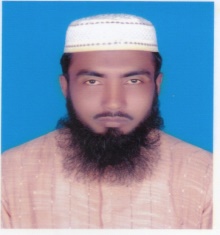 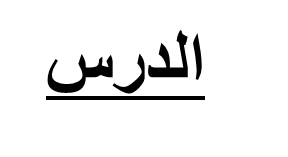 معرفة
المعلم
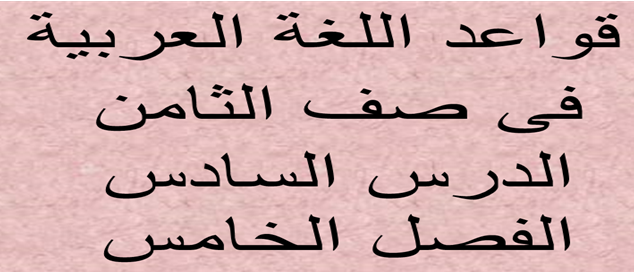 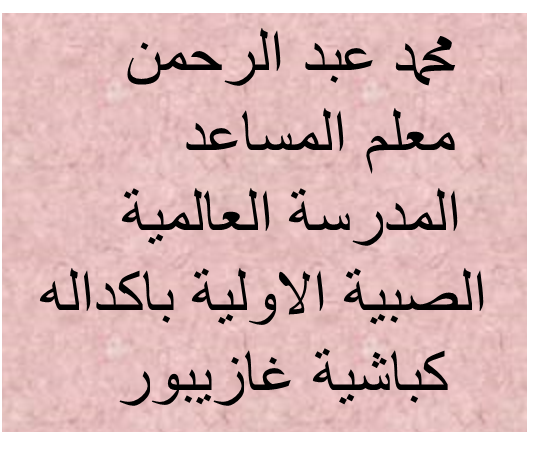 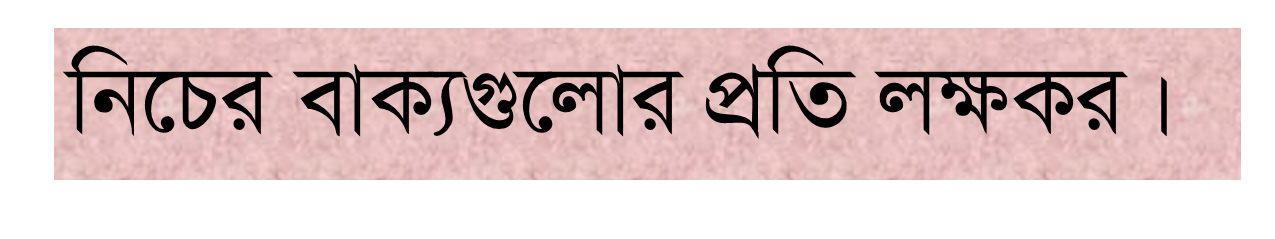 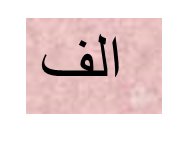 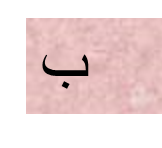 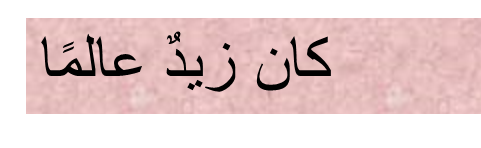 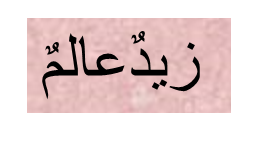 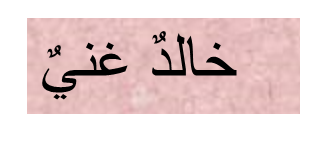 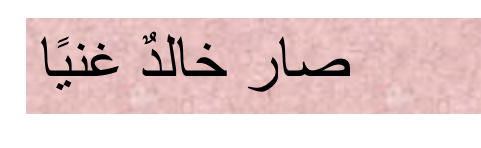 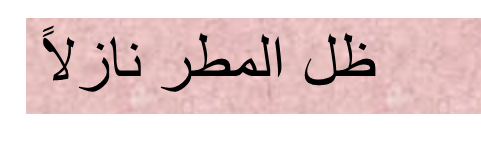 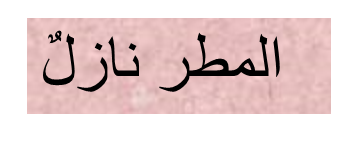 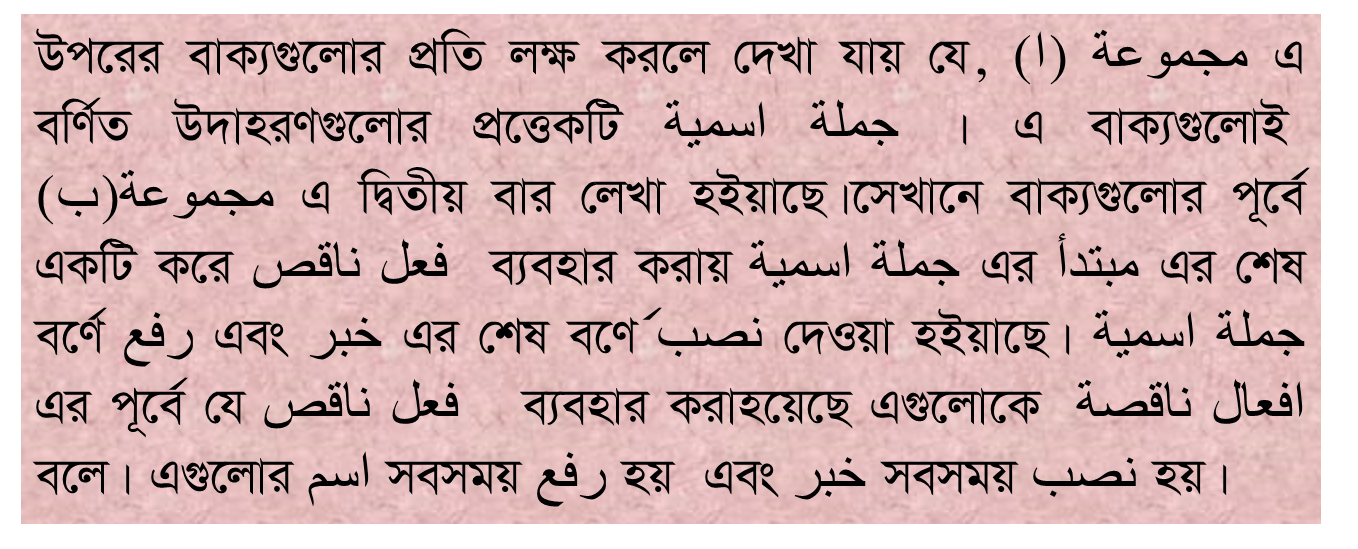 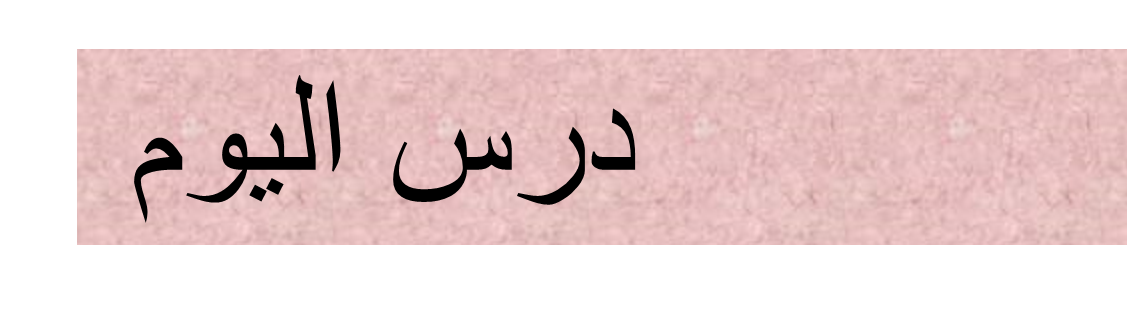 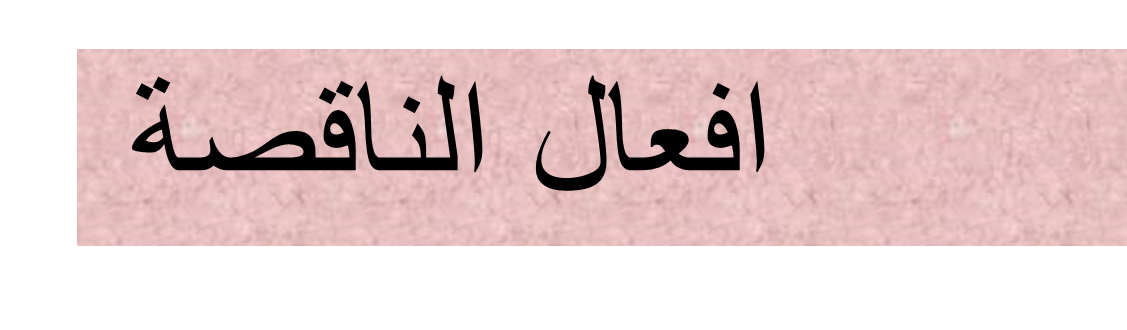 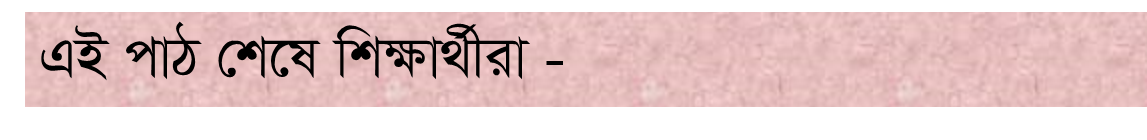 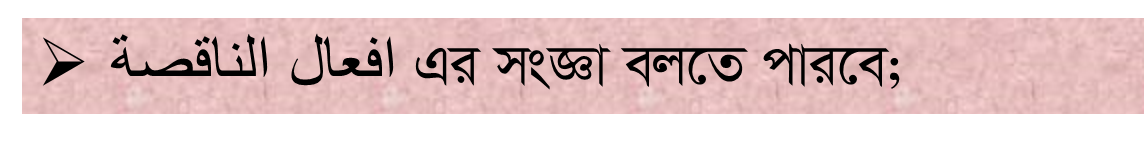 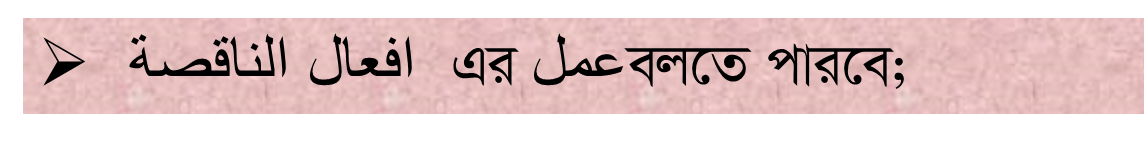 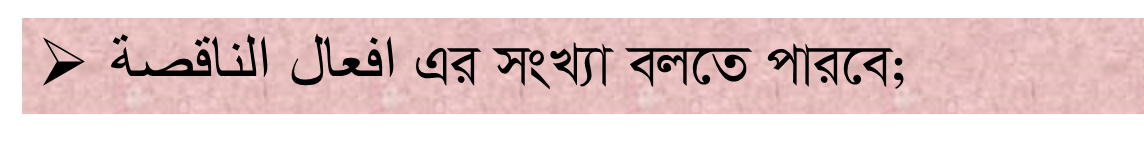 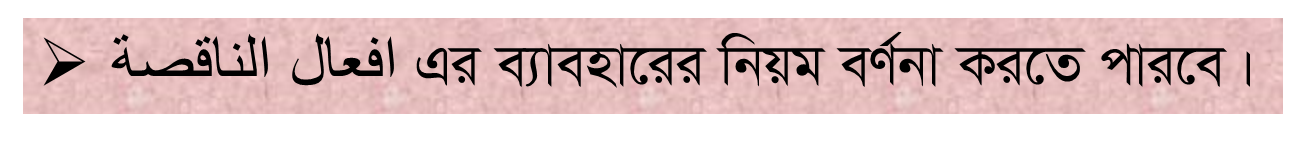 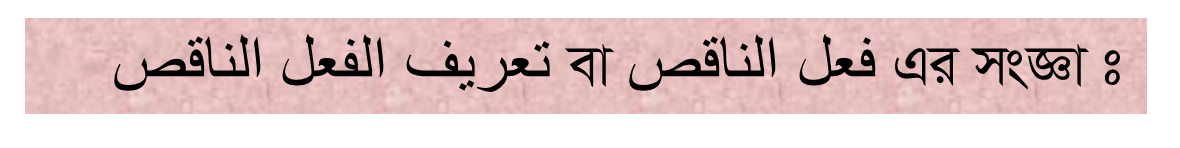 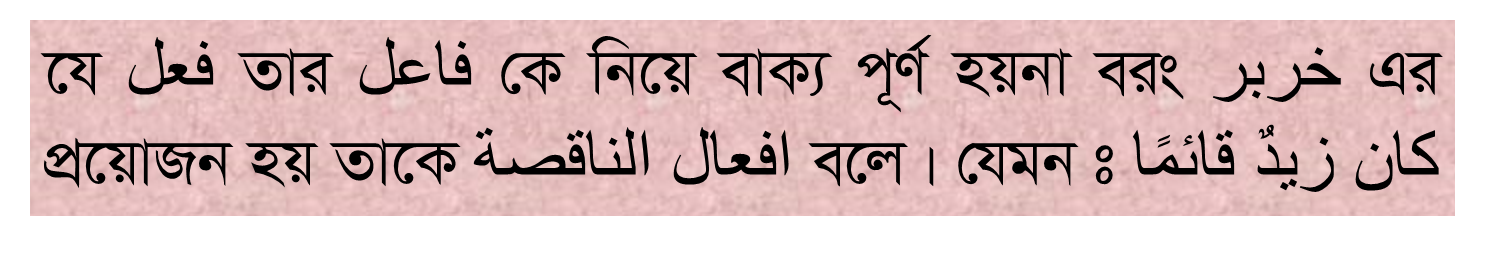 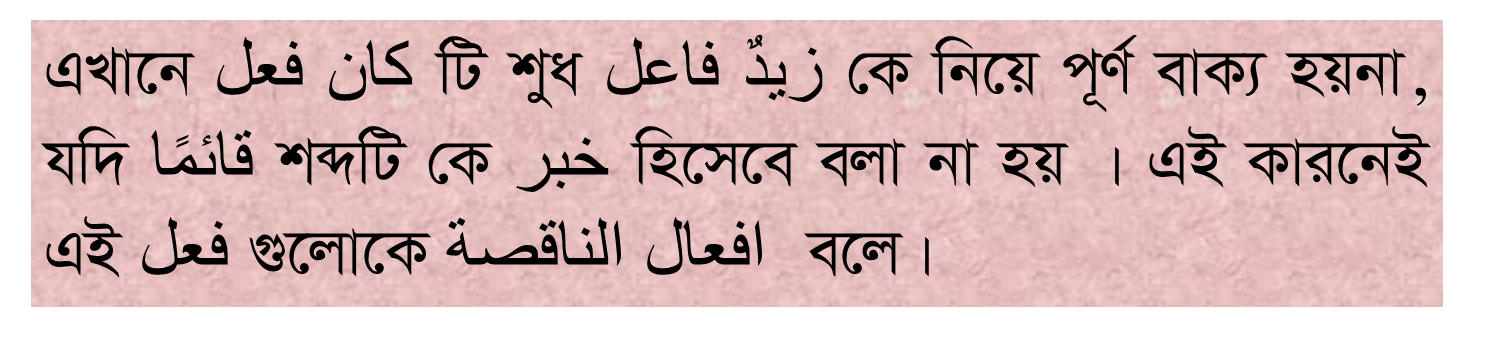 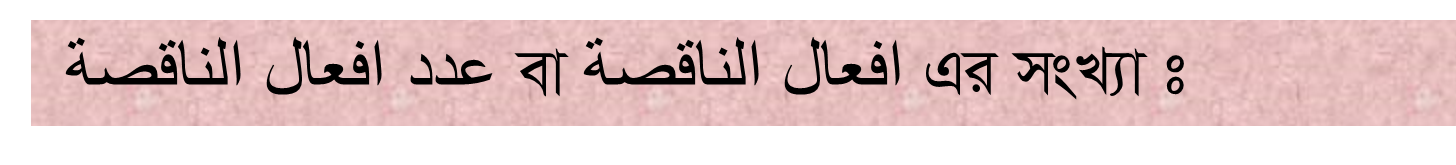 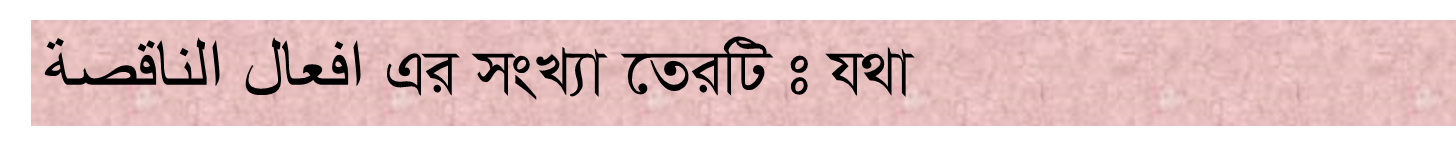 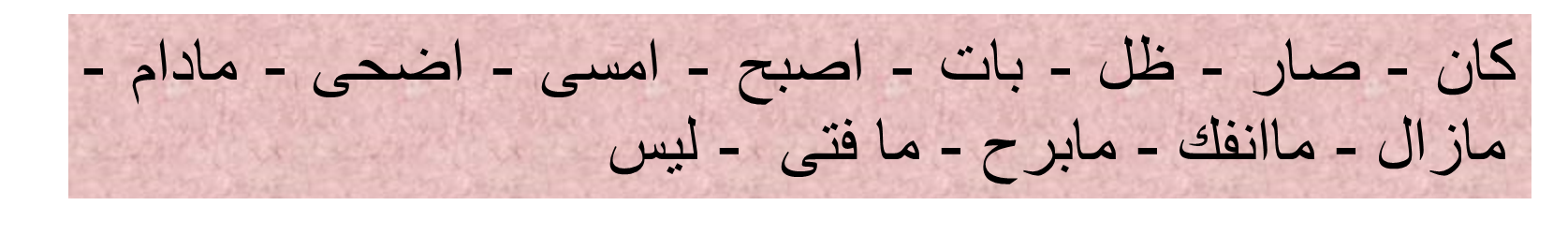 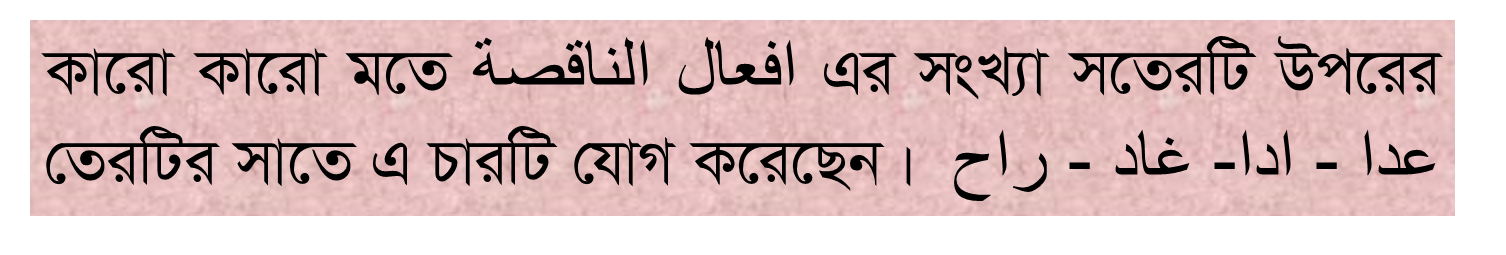 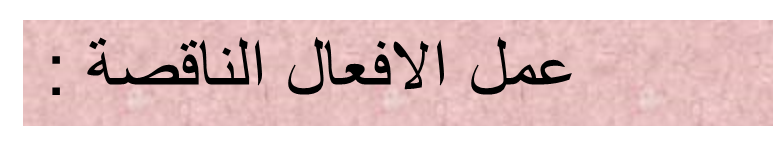 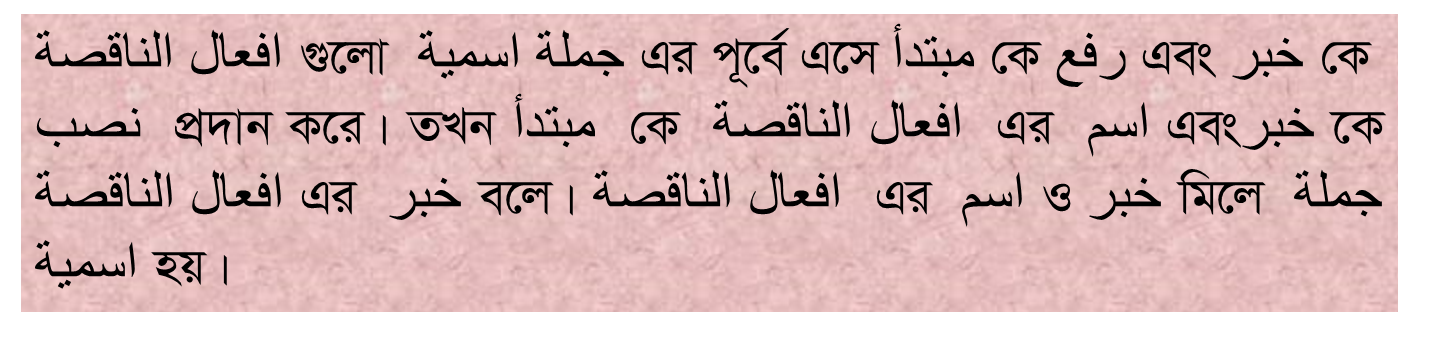 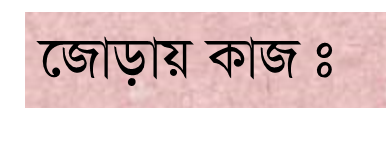 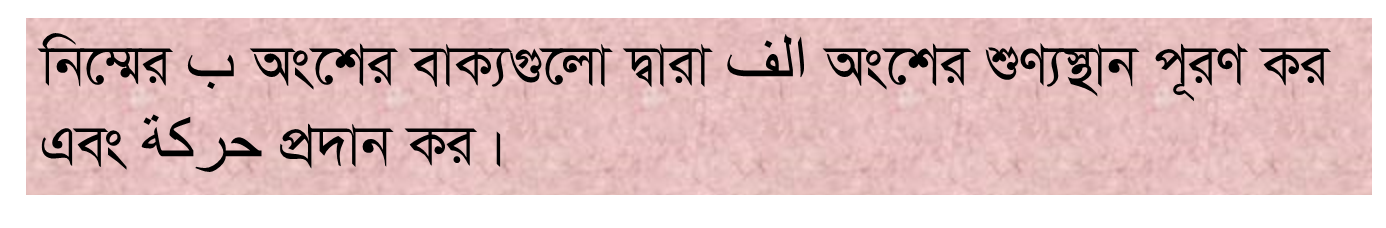 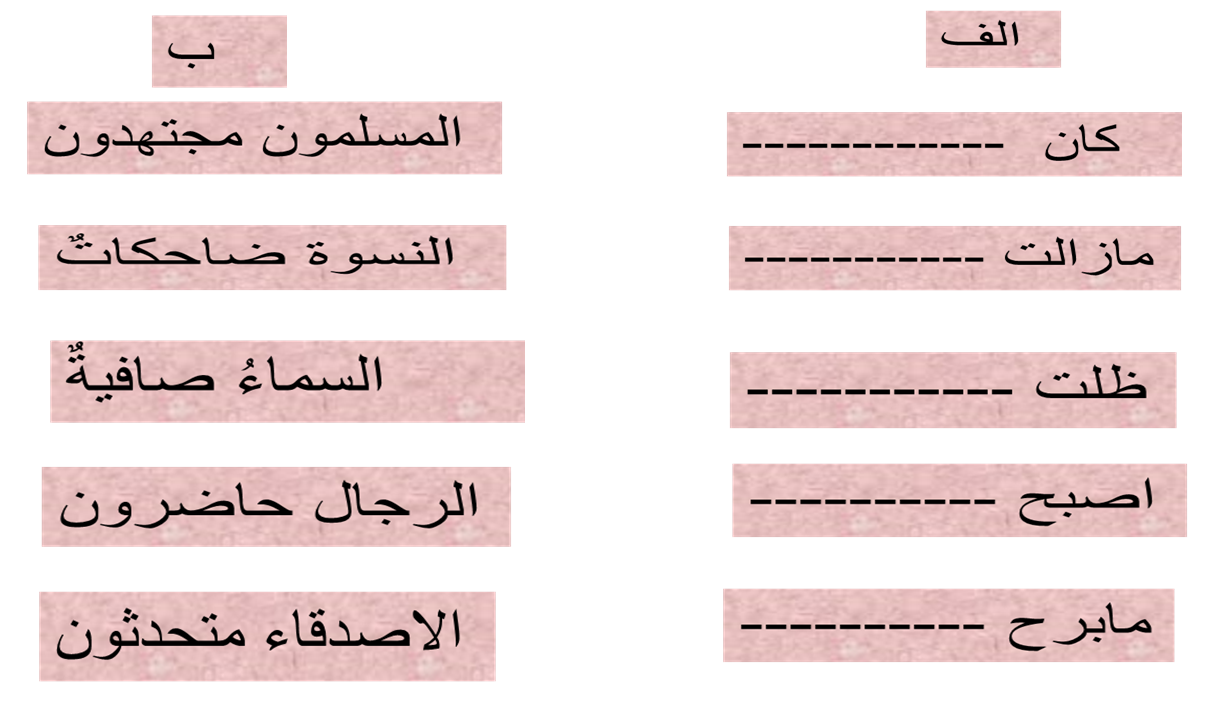 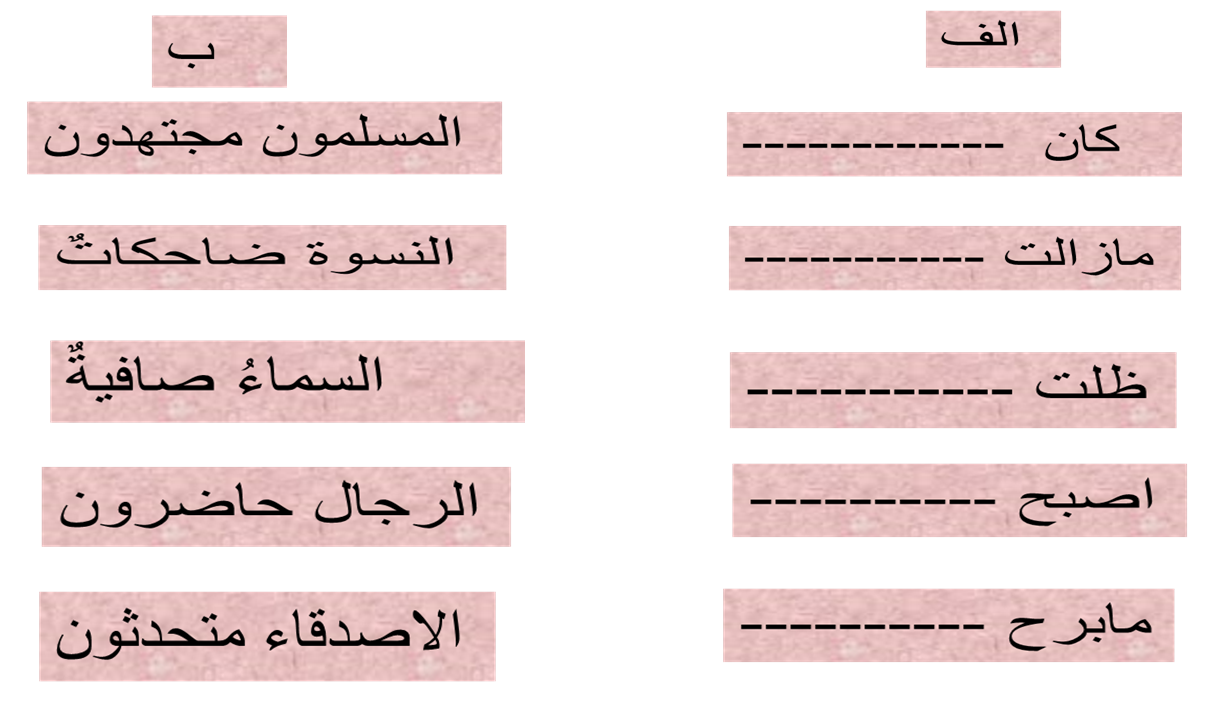 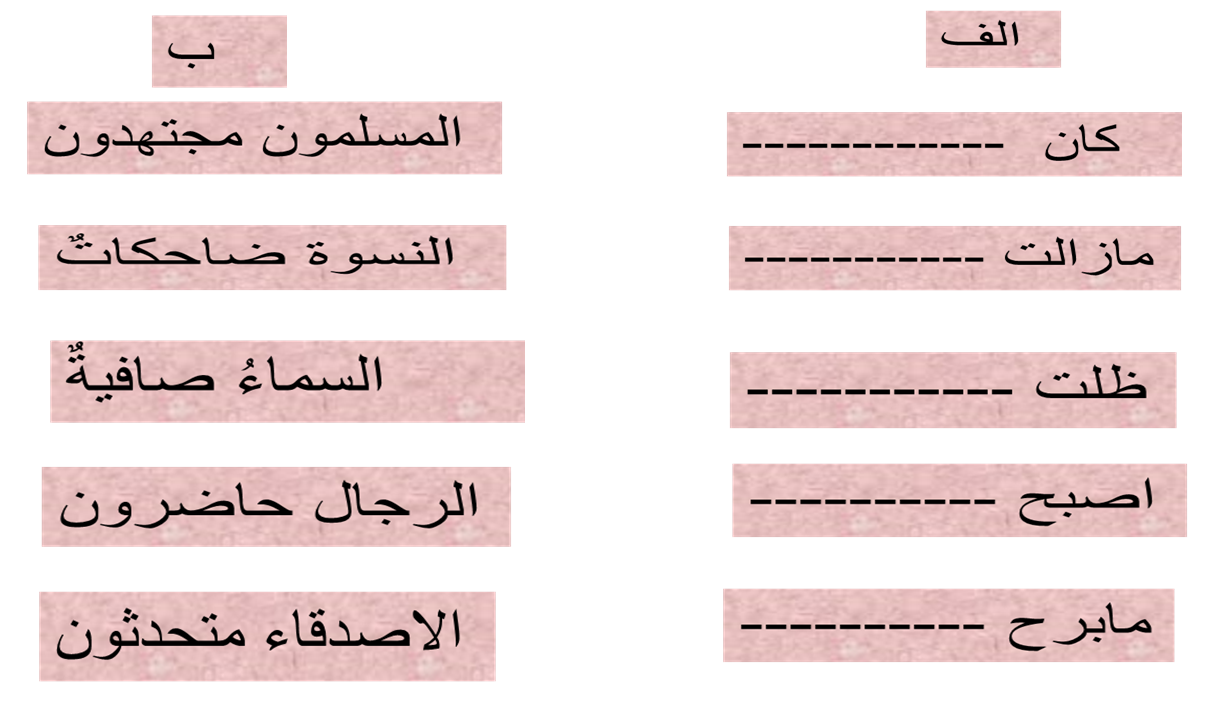 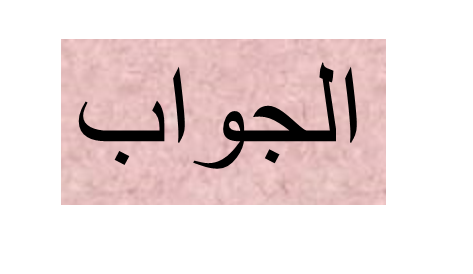 ب
الف
كان---
المسلمون مجتهدينَ
المسلمون مجتهدون
النسوة ضاحكاتًا
مازالت --
النسوة ضاحكاتٌ
السماءُ صافيةً
ظلت --
السماءُ صافيةٌ
الرجال حاضرينَ
اصبح --
الرجال حاضرون
الاصدقاء متحدثون
مابرح --
الاصدقاء متحدثينَ
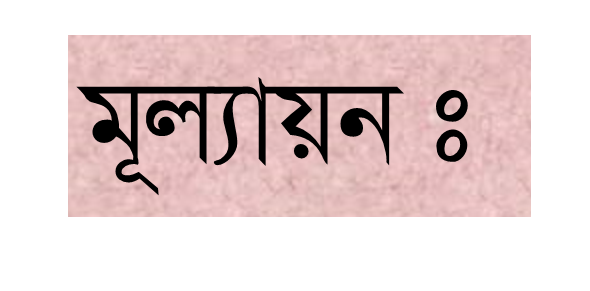 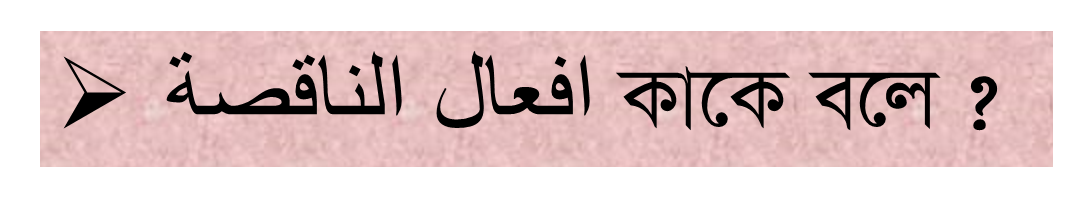 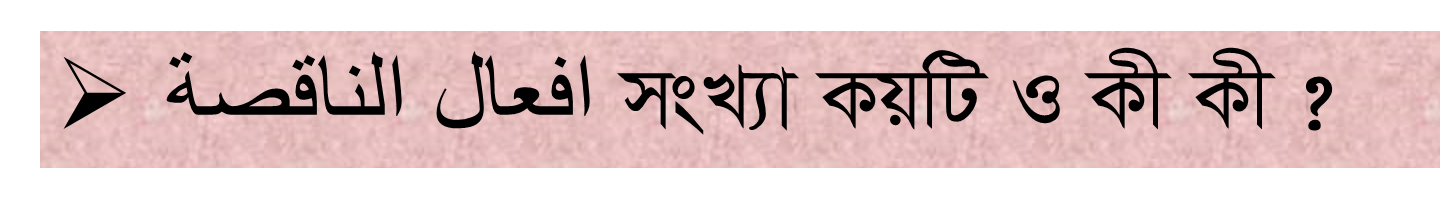 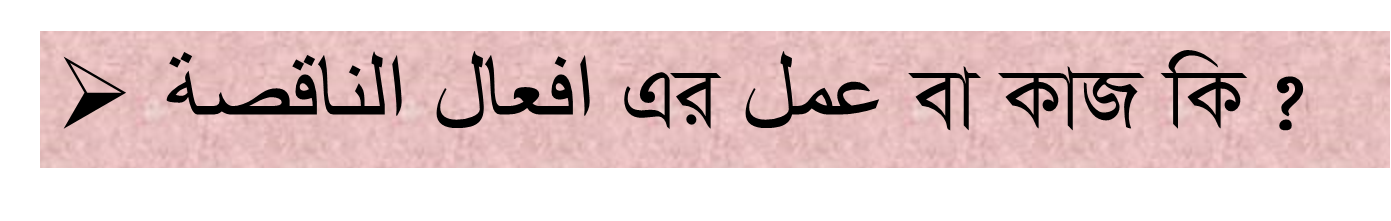 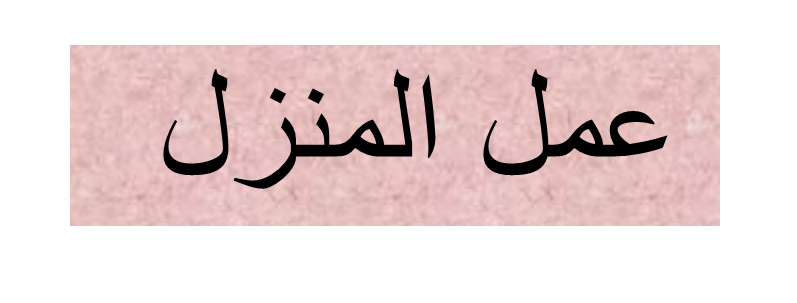 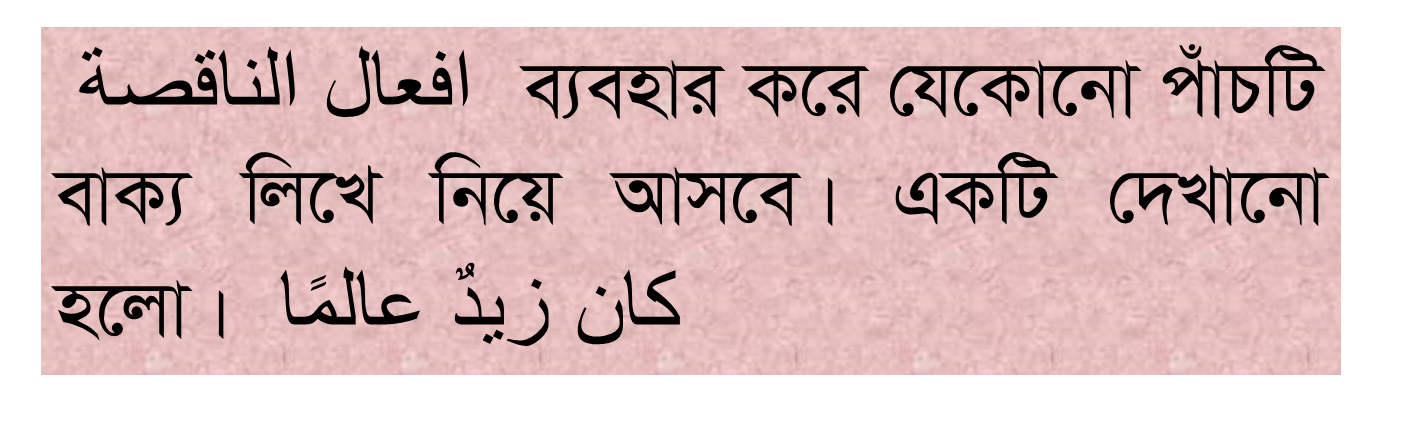 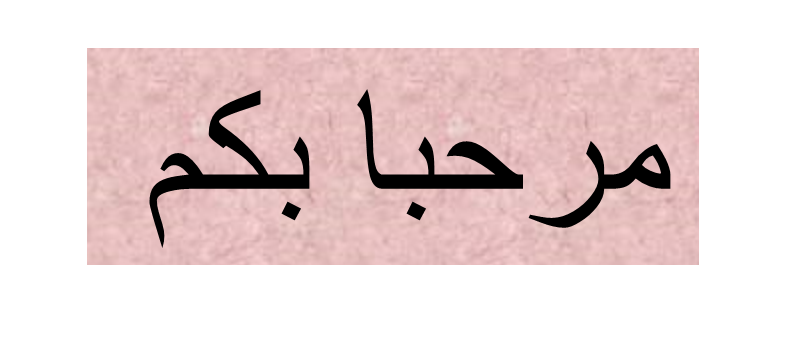 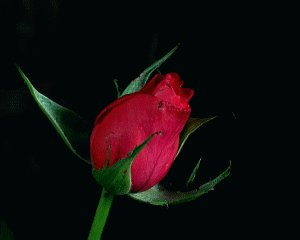